Premium Increases Per Member Per Month, by Plan Type, On and Off of the Health Insurance Exchanges, 2016
Dollars
Note: PMPM = per member per month.
Source: Authors’ analysis of Uniform Rate Review data from the Centers for Medicare and Medicaid Services.
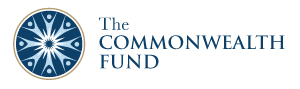